ɑ
o
e
单韵母
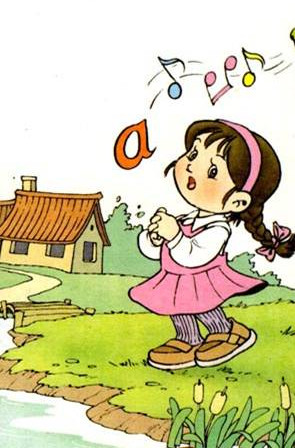 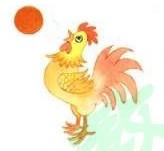 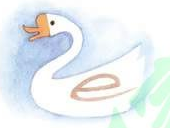 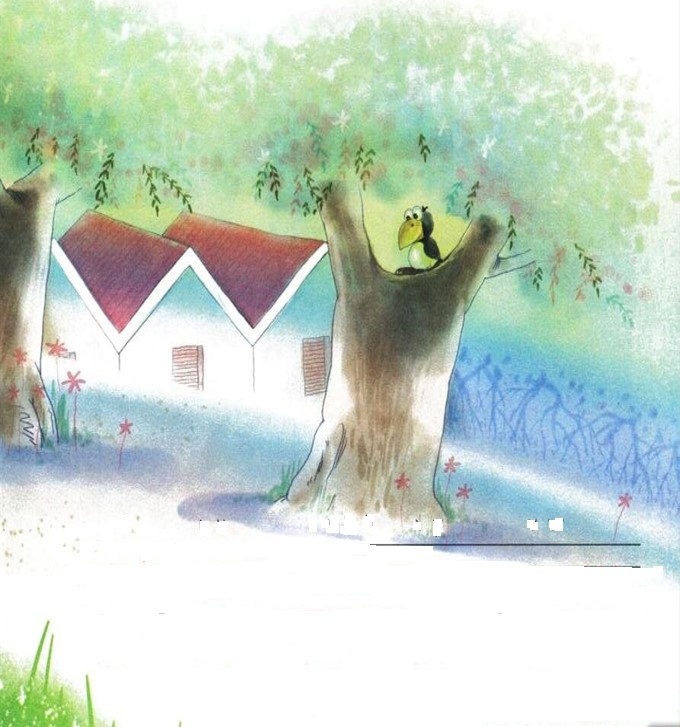 小朋友们，我是单韵母宝宝，你能找到我吗？我的身子瘦瘦的，头上还带着一顶小圆帽。
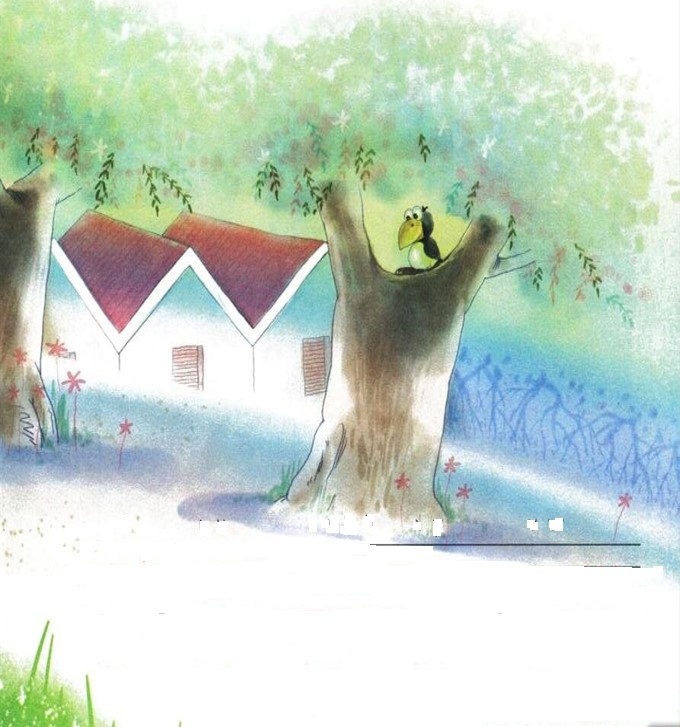 单韵母
牙齿对齐i i i
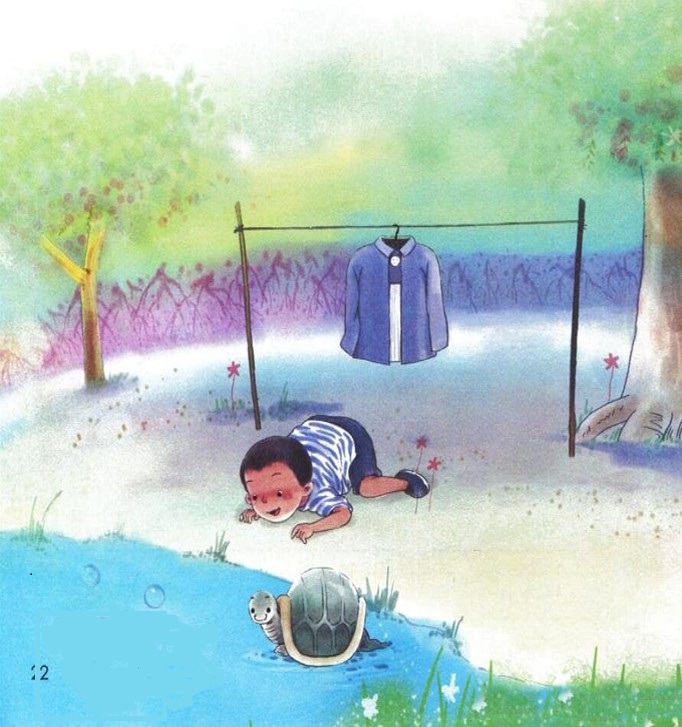 （一声帽）
（二声帽）
（三声帽）
（四声帽）
（一声帽）
（二声帽）
（三声帽）
（四声帽）
一声平平
二声扬
三声拐弯
四声降
开车啦！
í
ì
ī
ǐ
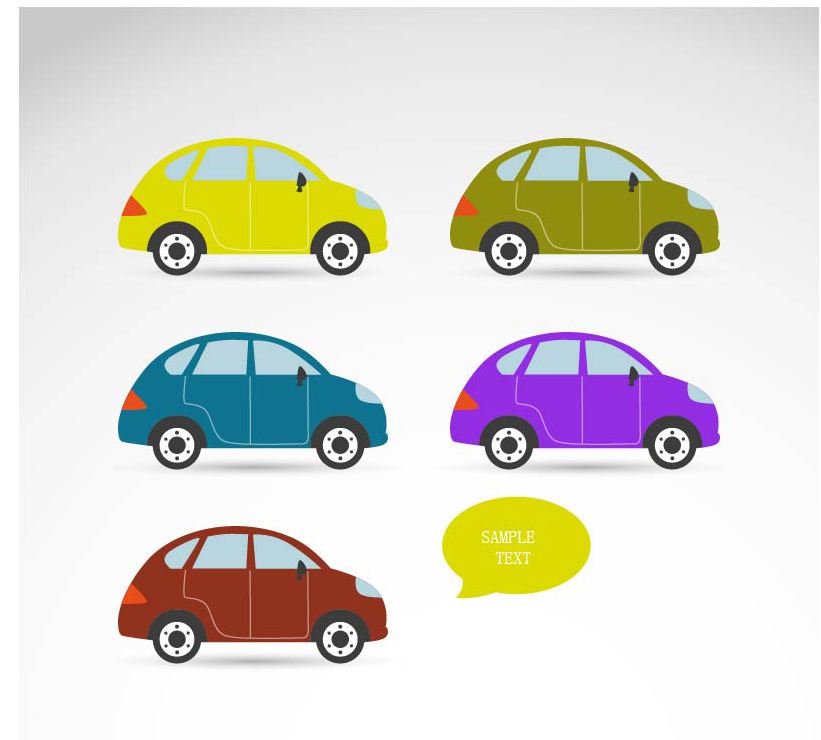 下坡路
上坡路
开平路
拐弯路
ī
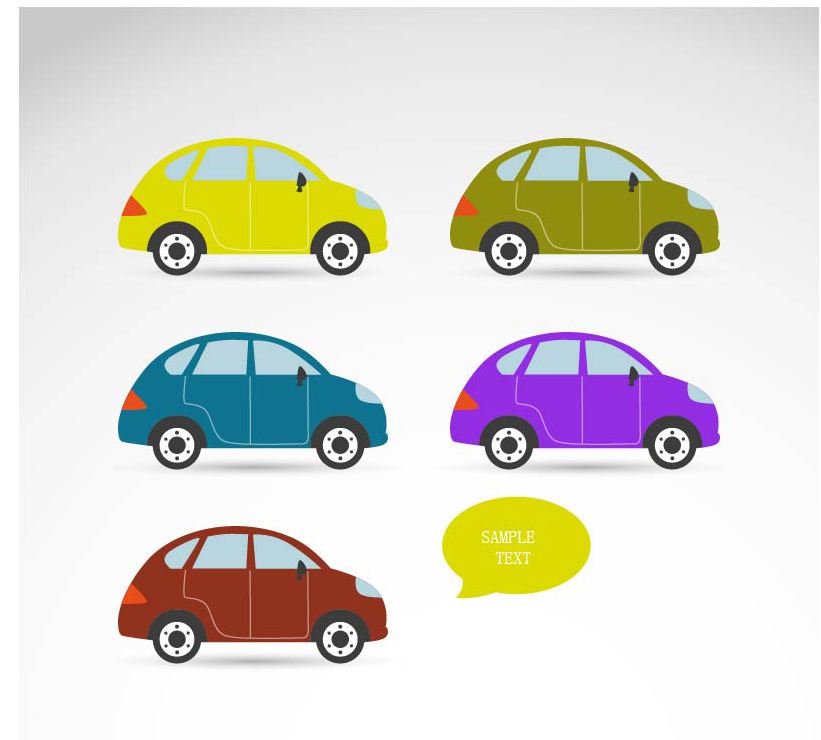 下坡路
上坡路
开平路
拐弯路
í
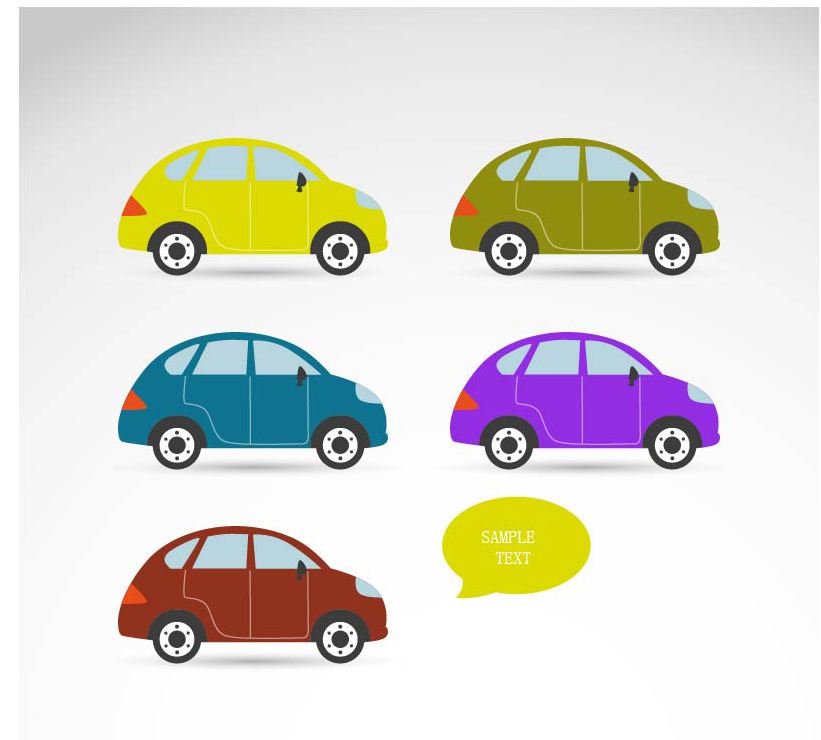 下坡路
上坡路
开平路
拐弯路
ǐ
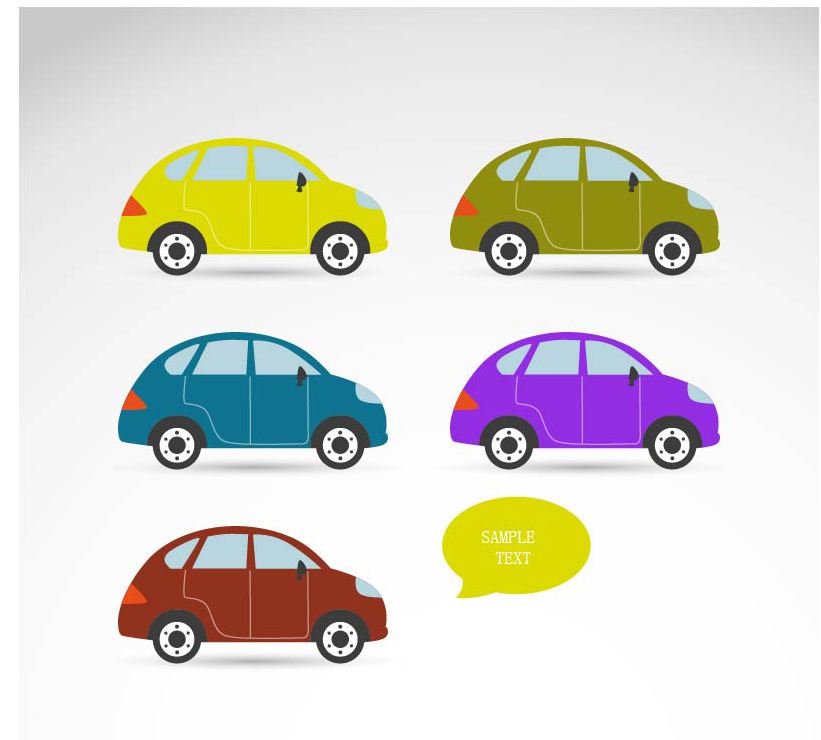 下坡路
上坡路
开平路
拐弯路
ǐ
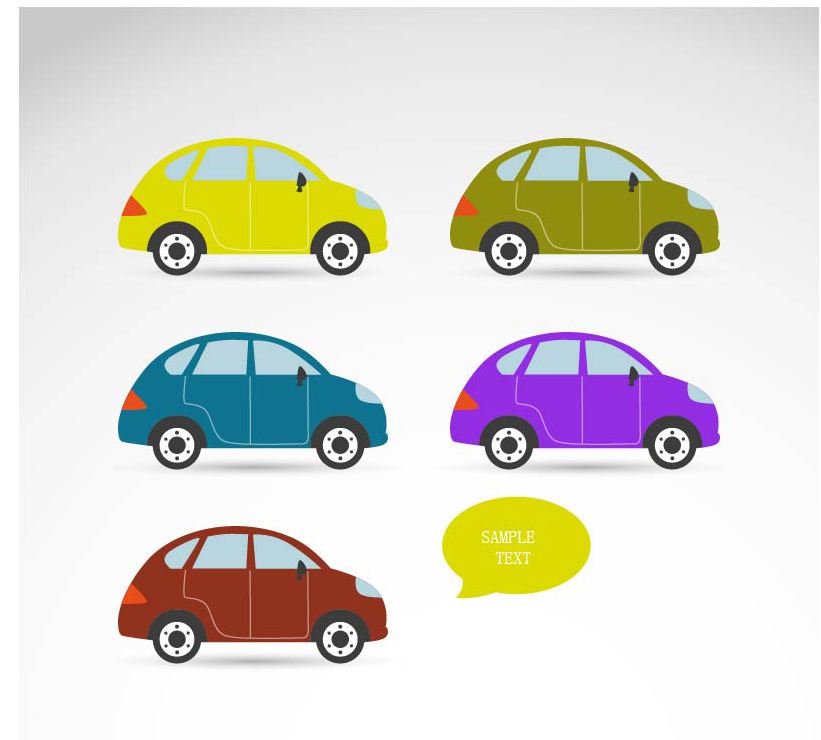 下坡路
上坡路
开平路
拐弯路
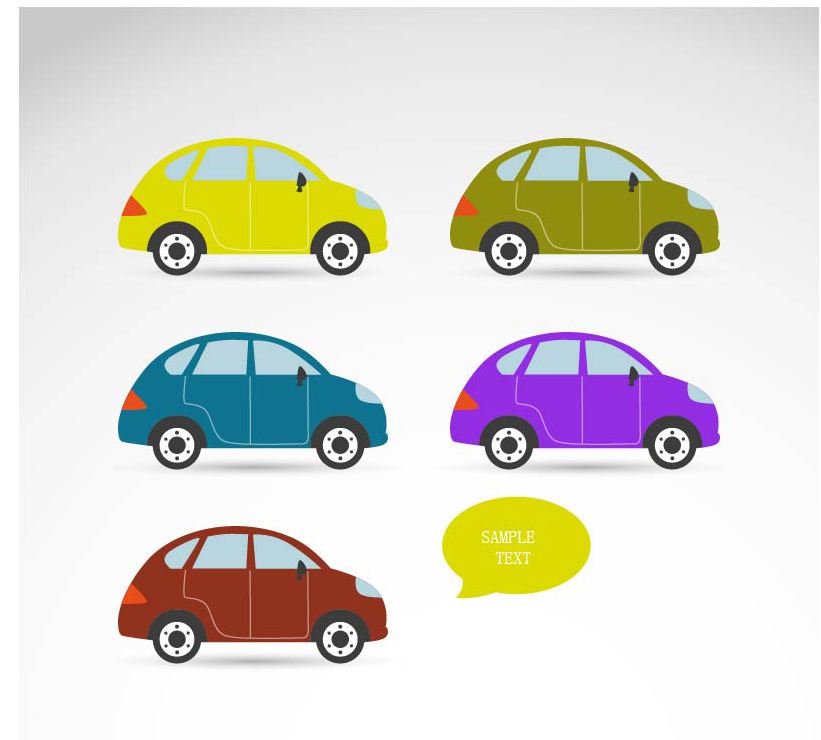 ì
下坡路
上坡路
开平路
拐弯路
í
ì
ī
ǐ
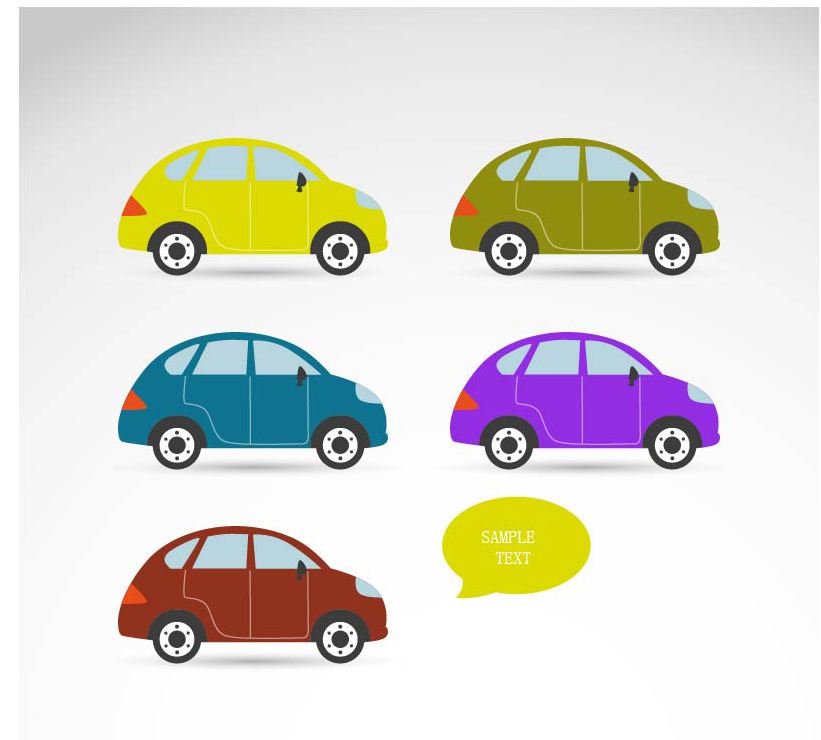 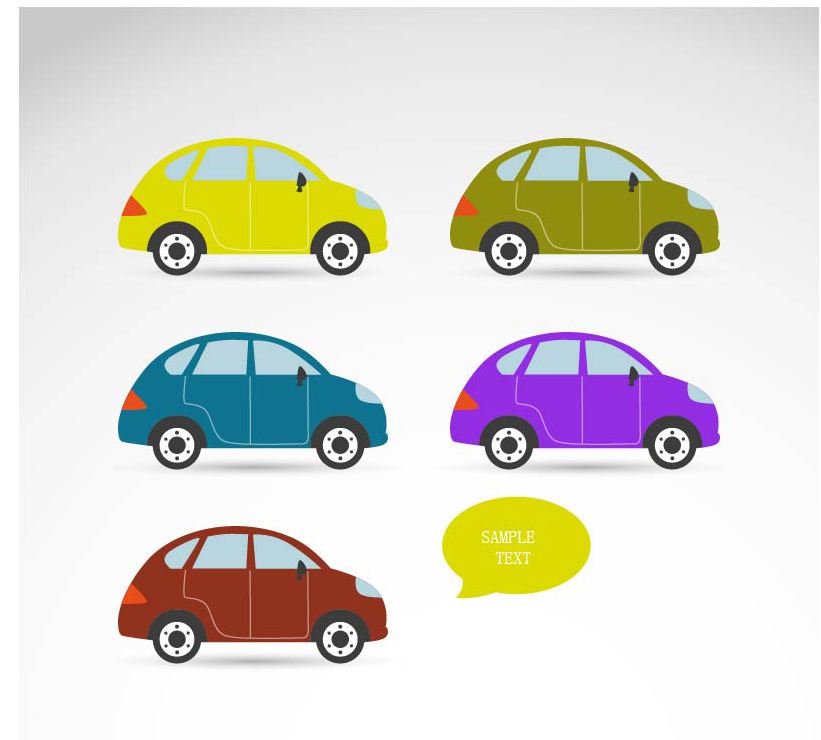 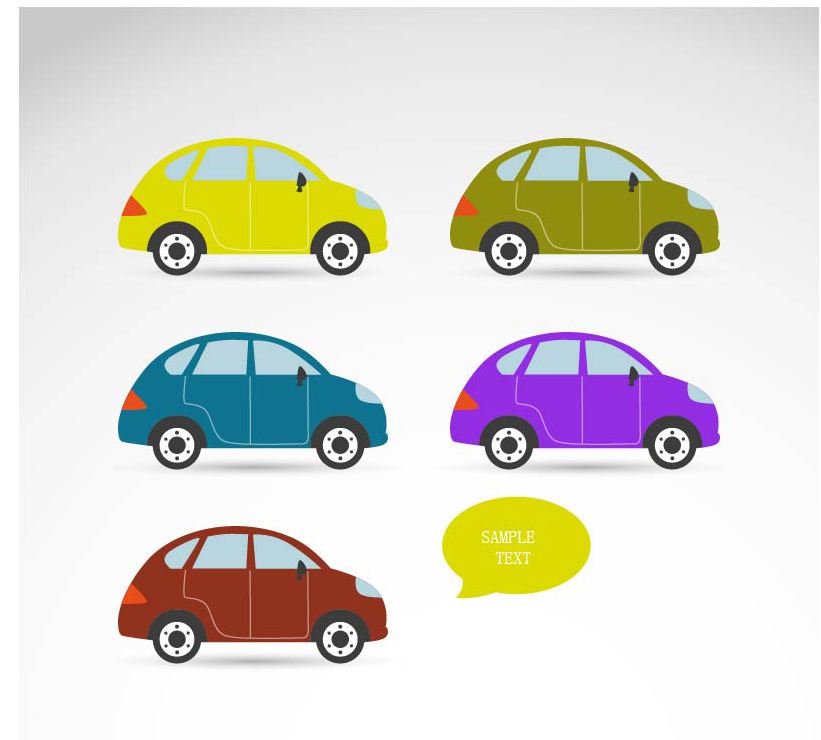 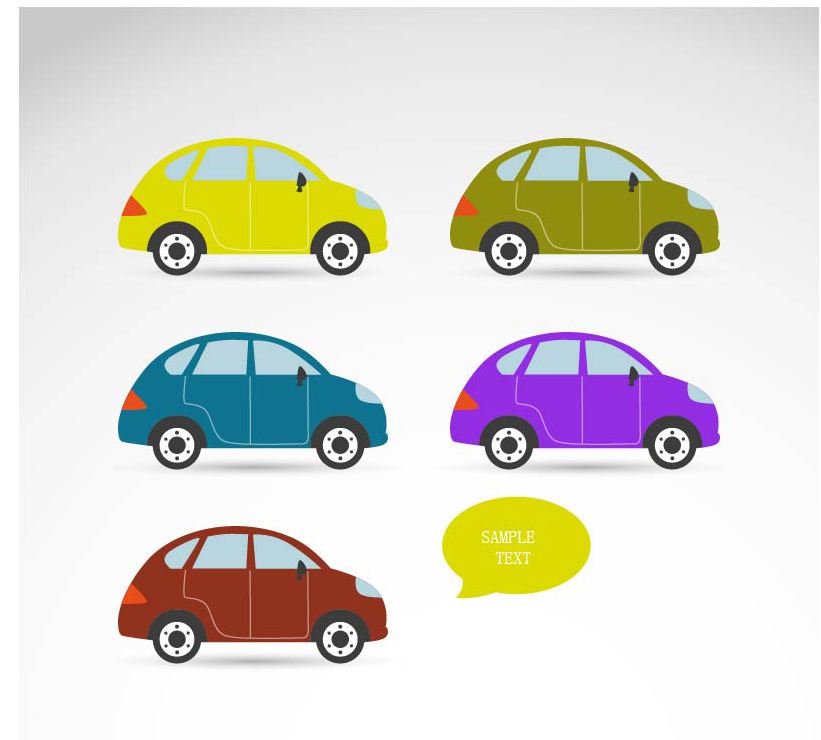 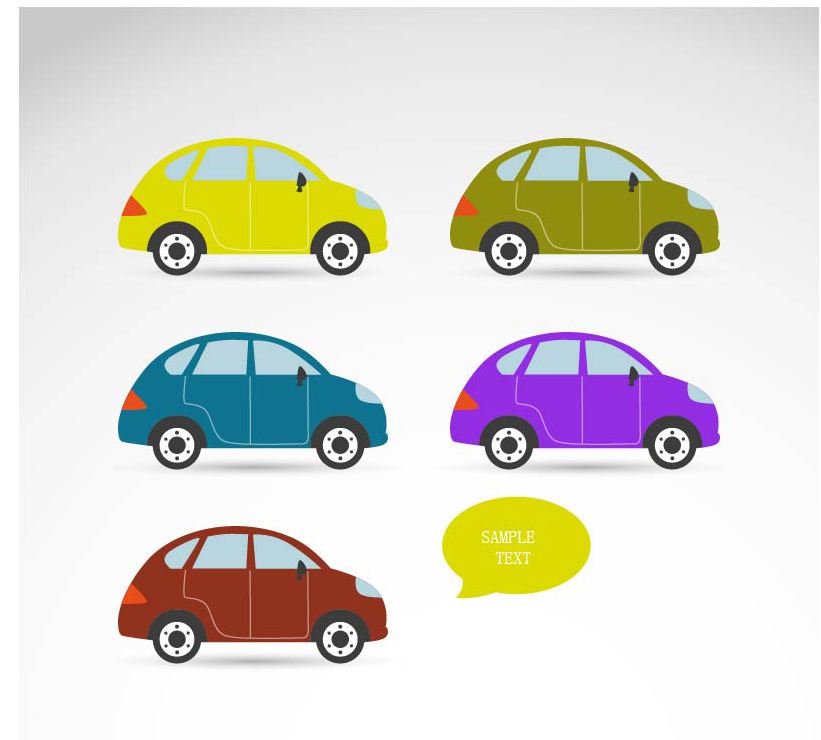 下坡路
上坡路
开平路
拐弯路
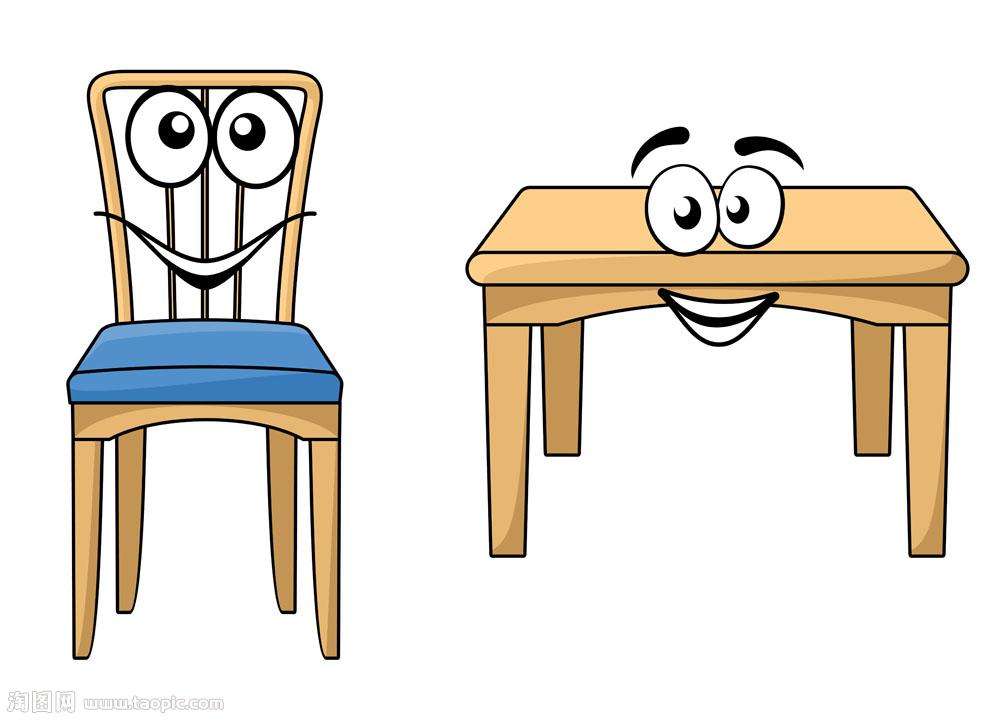 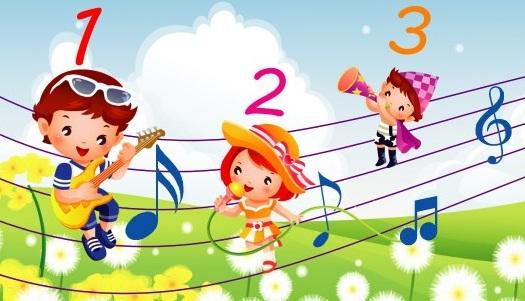 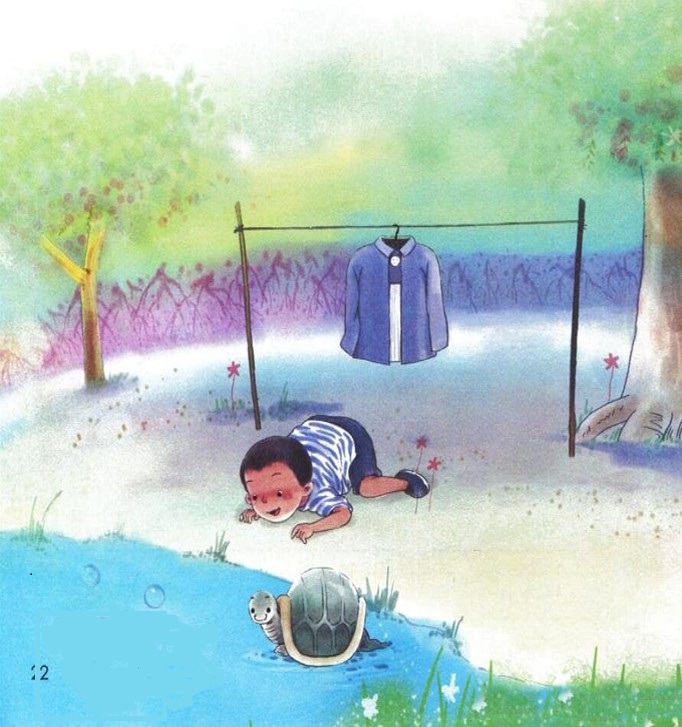 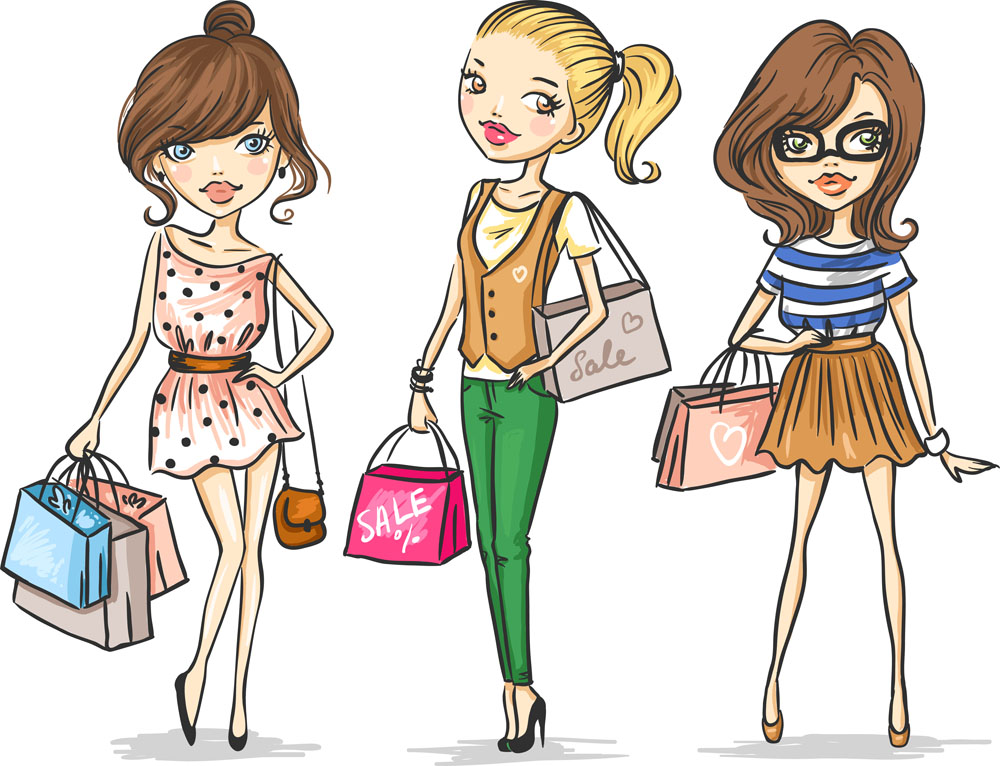 ī
í
ǐ
ì
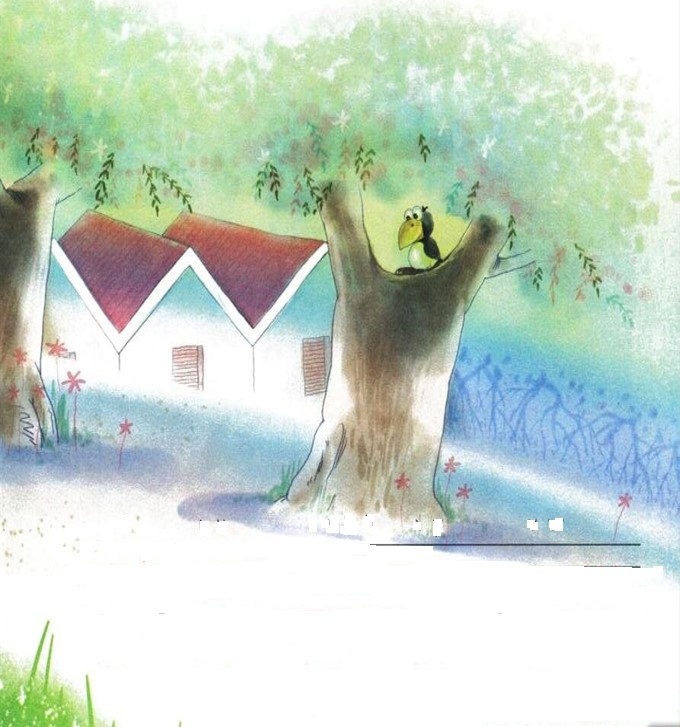 单韵母
u
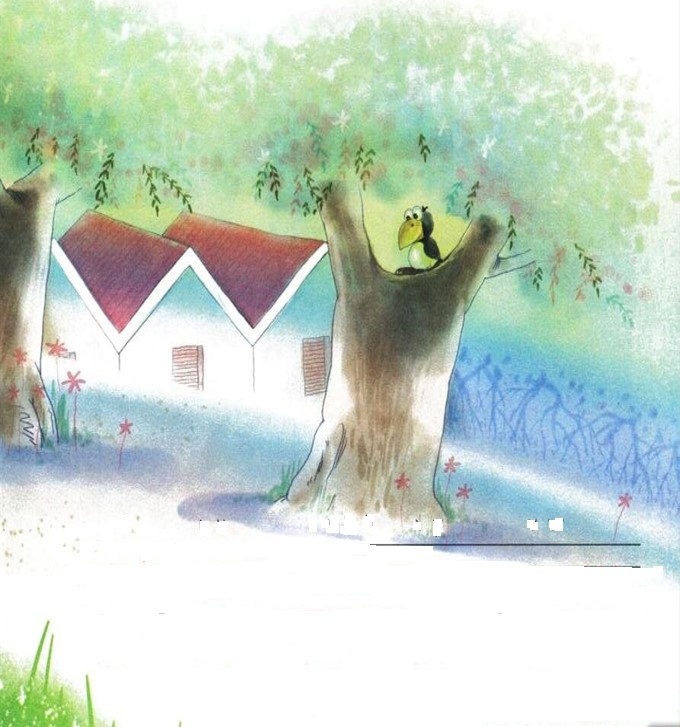 小嘴撅起uuu
u
u
u
u
（一声帽）
（二声帽）
（三声帽）
（四声帽）
开车啦！
ú
ù
ǔ
ū
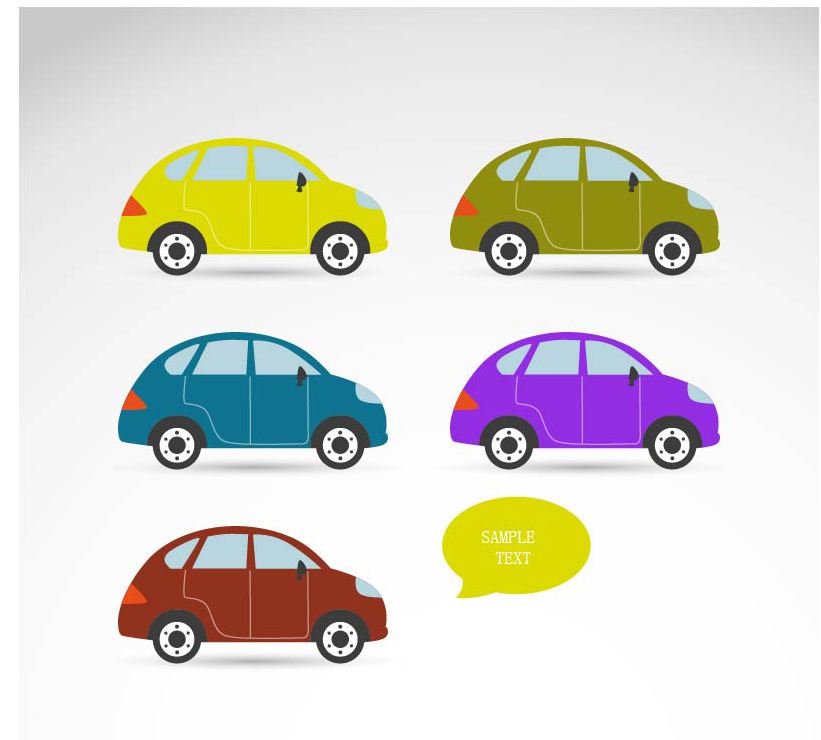 下坡路
上坡路
开平路
拐弯路
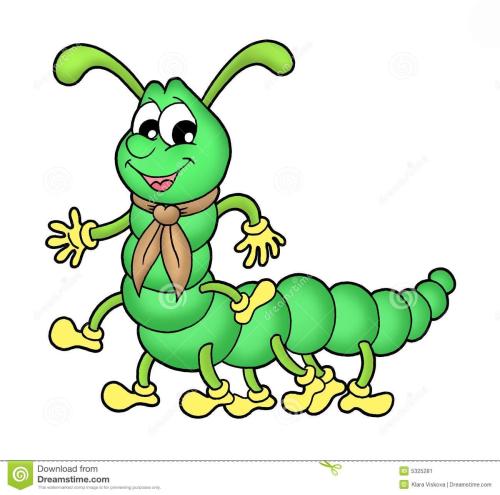 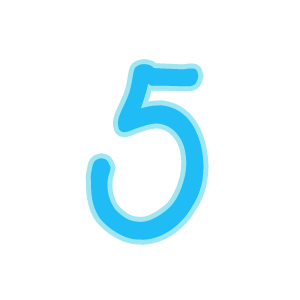 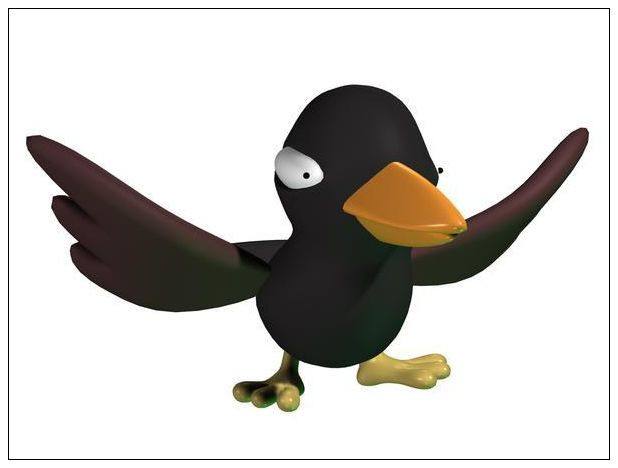 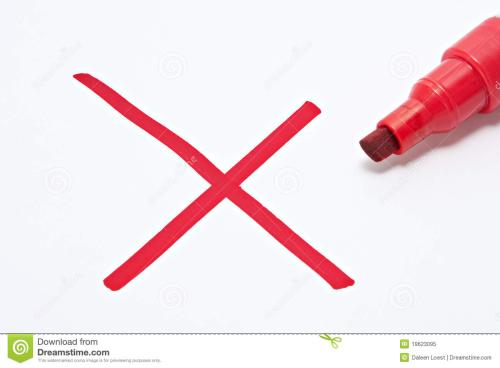 ū
ú
ǔ
ù
我们来玩捉迷藏
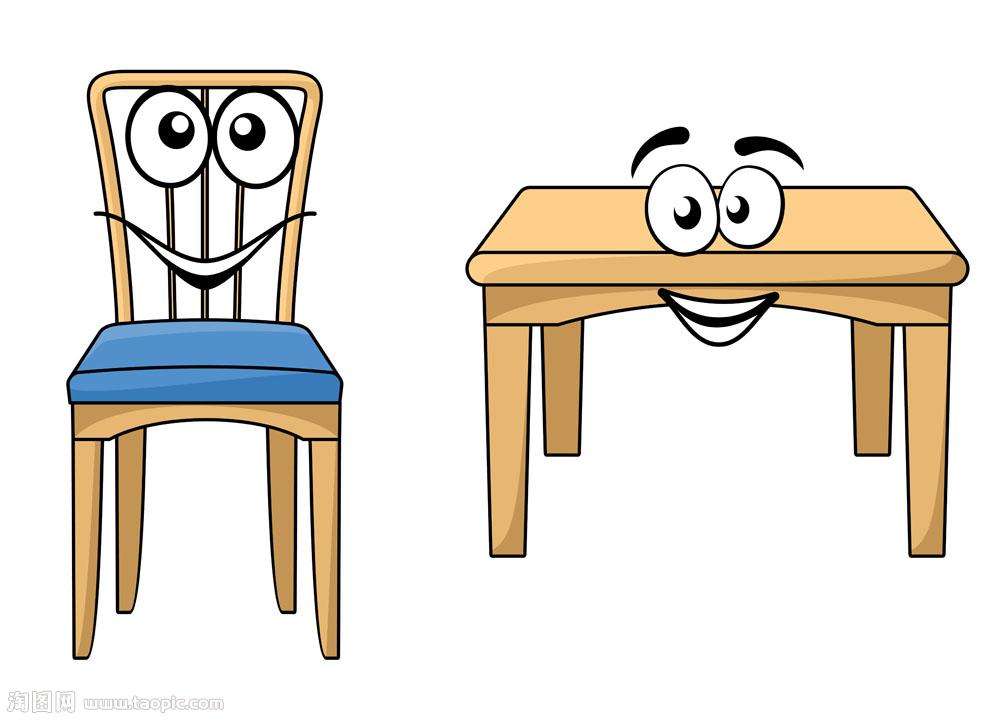 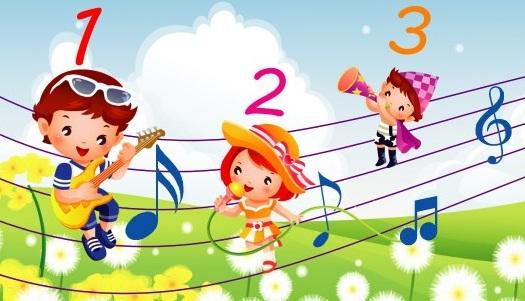 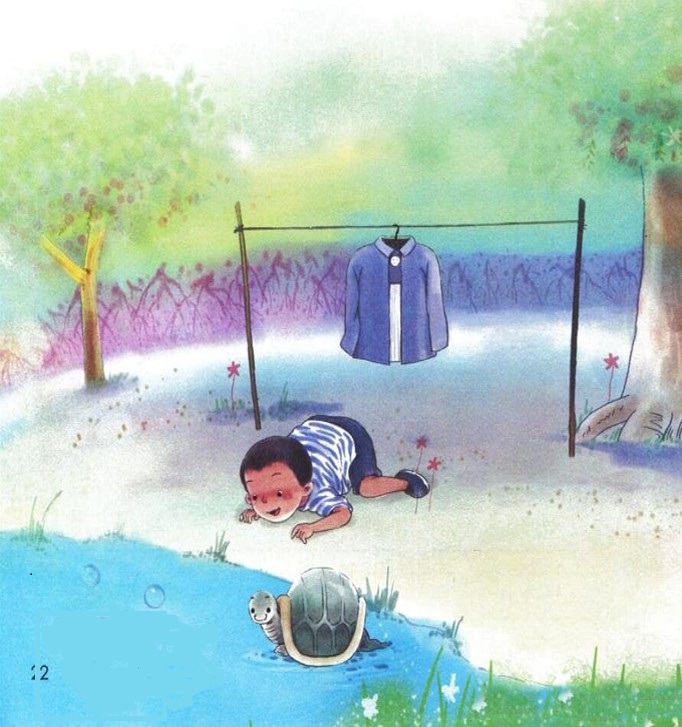 ī
í
ǐ
ì
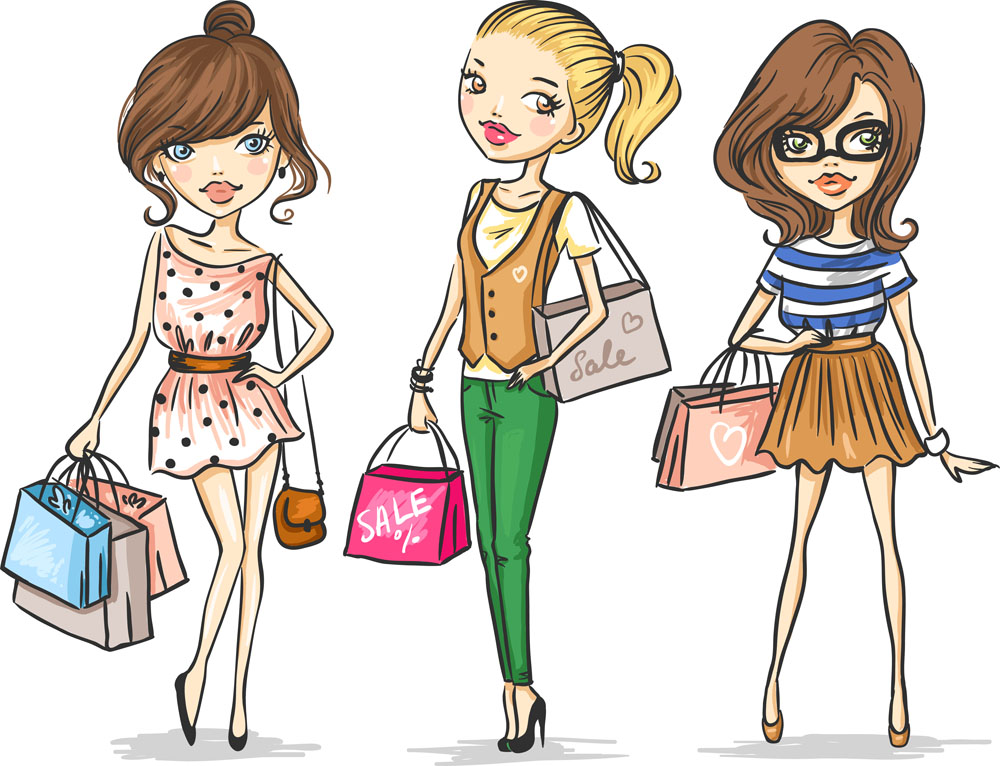 ū
ú
ǔ
ù
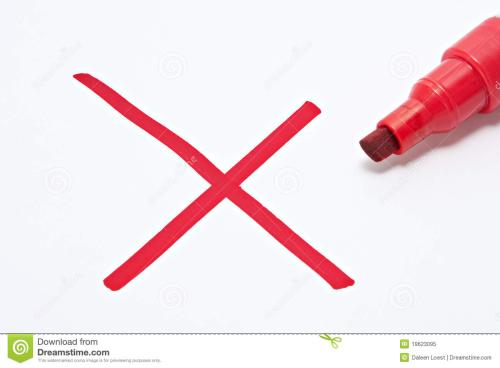 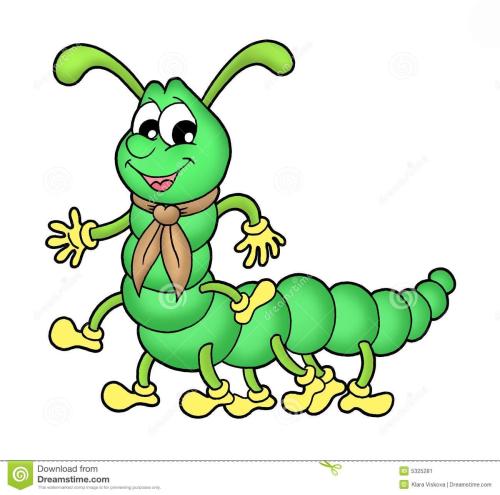 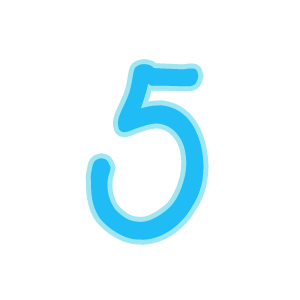 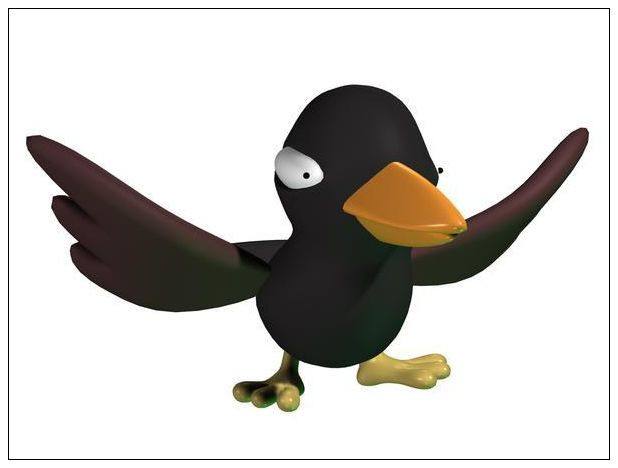 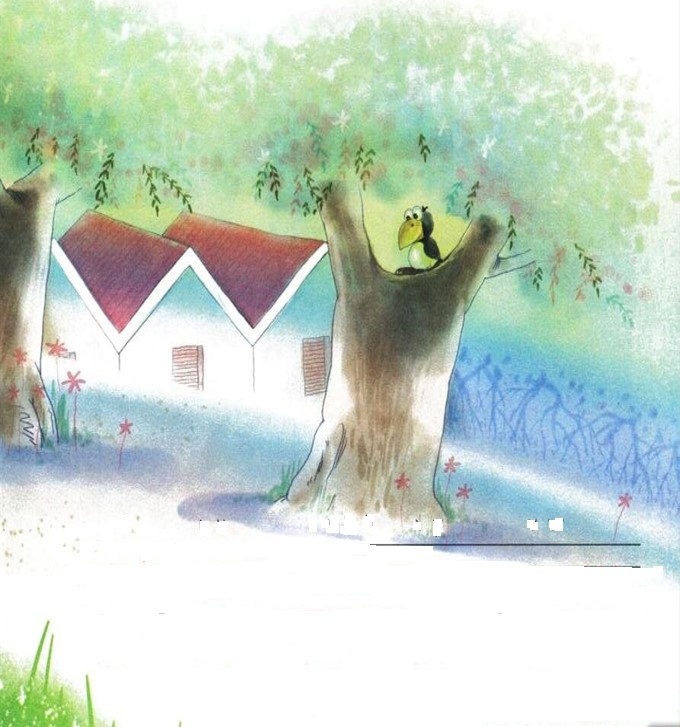 YW
y
w
声  母
整体认读音节
i
u
单韵母
yī     yí      yǐ      yì
（一声帽）
（二声帽）
（三声帽）
（四声帽）
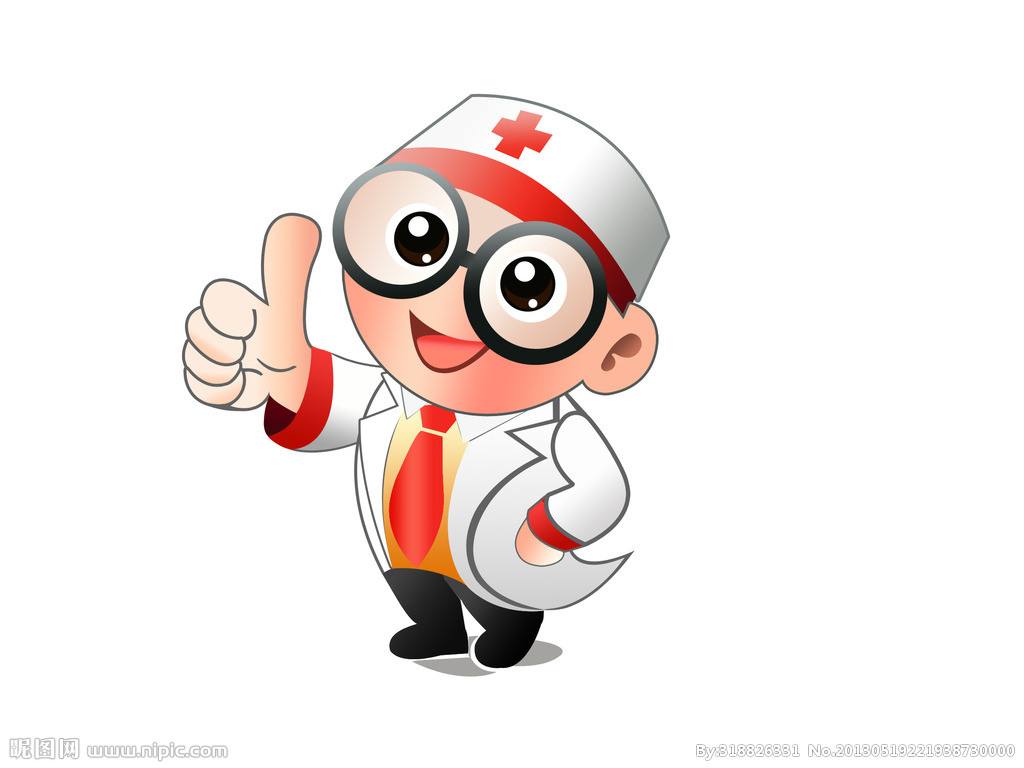 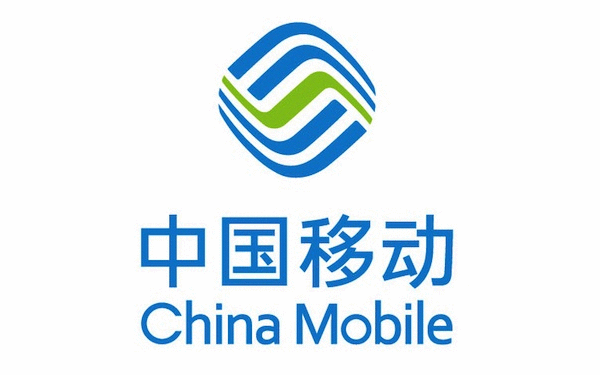 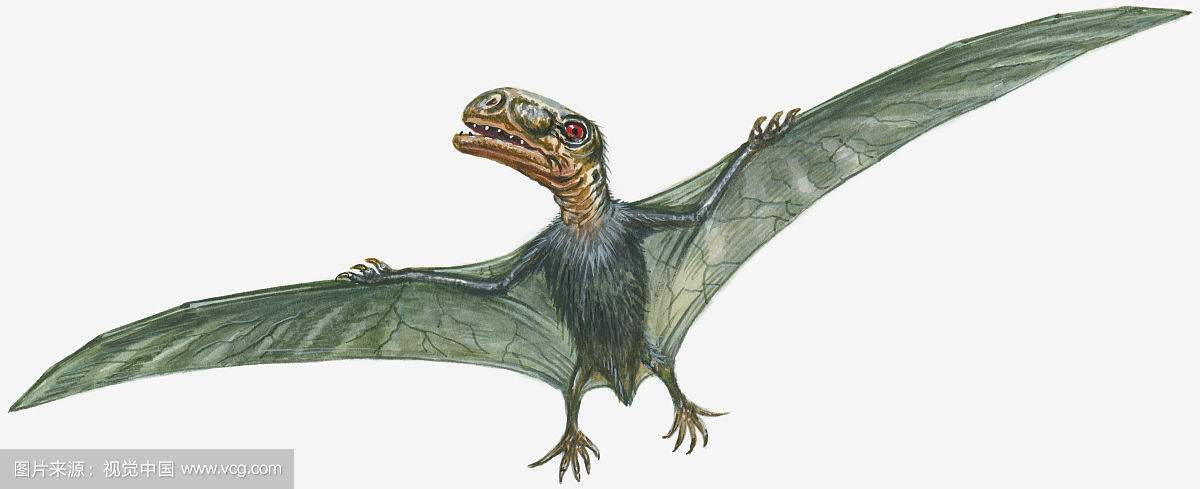 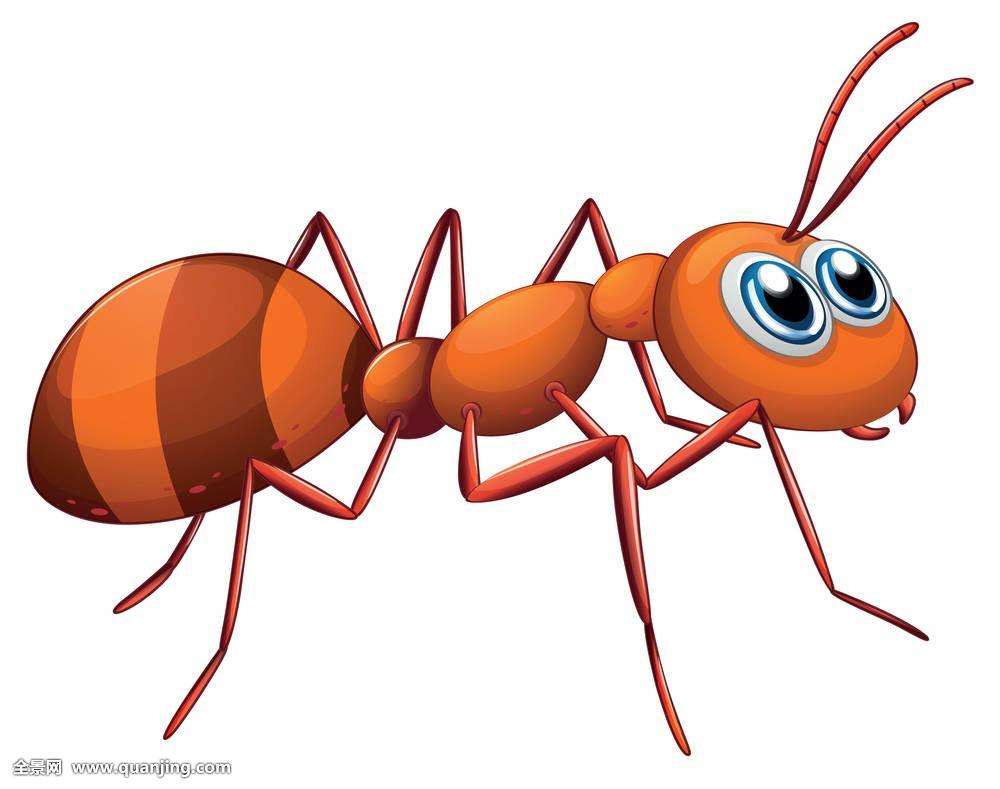 yī          yí        yǐ     yì
移动
蚂蚁
翼龙
医生
w
w
w
w
u
u
u
u
（一声帽）
（二声帽）
（三声帽）
（四声帽）
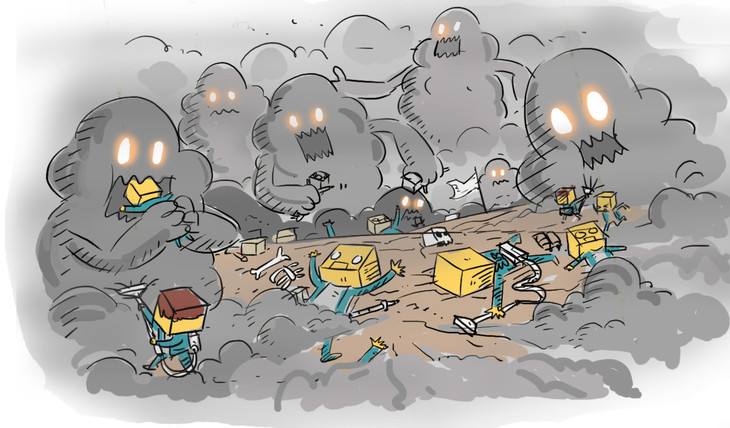 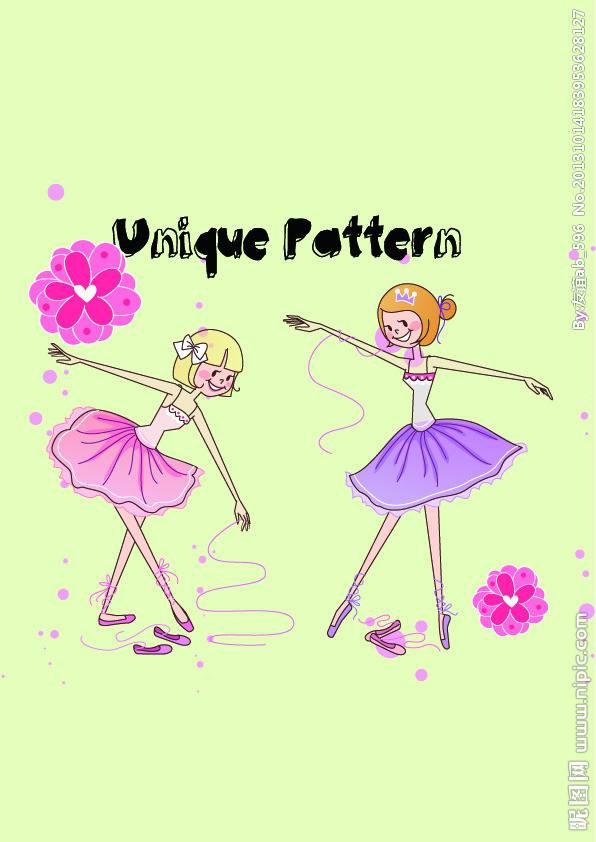 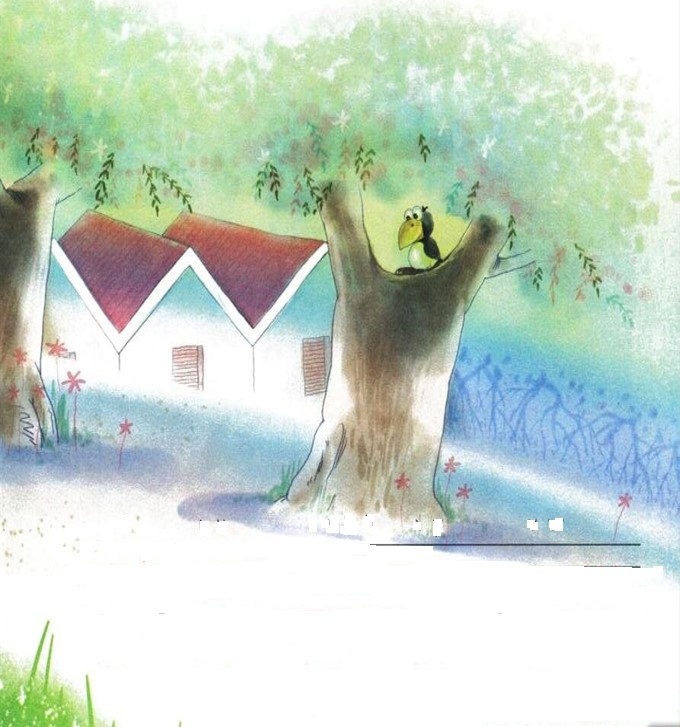 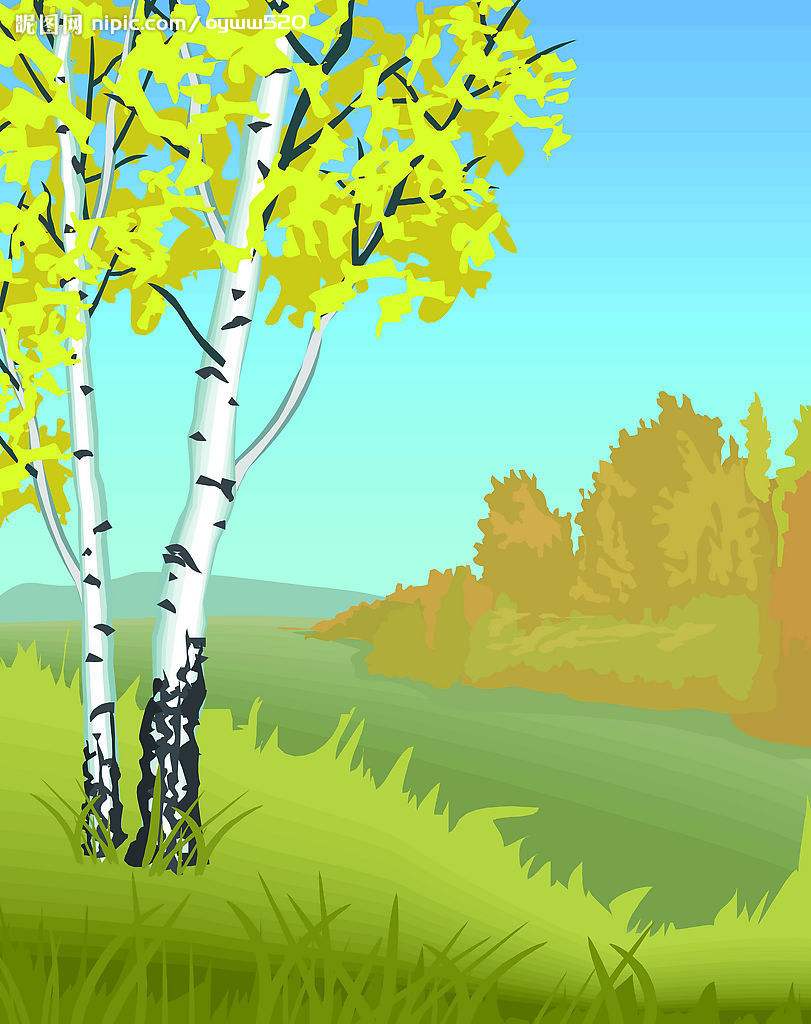 wū    wú     wǔ wù
梧桐树
跳舞
雾霾
屋顶
u
w
yī
wū
乌龟开心穿花衣，
wú
yí
梧桐树下找阿姨，
yǐ
wǔ
舞动身子爬椅子，
yì
wù
雾霾天气不容易
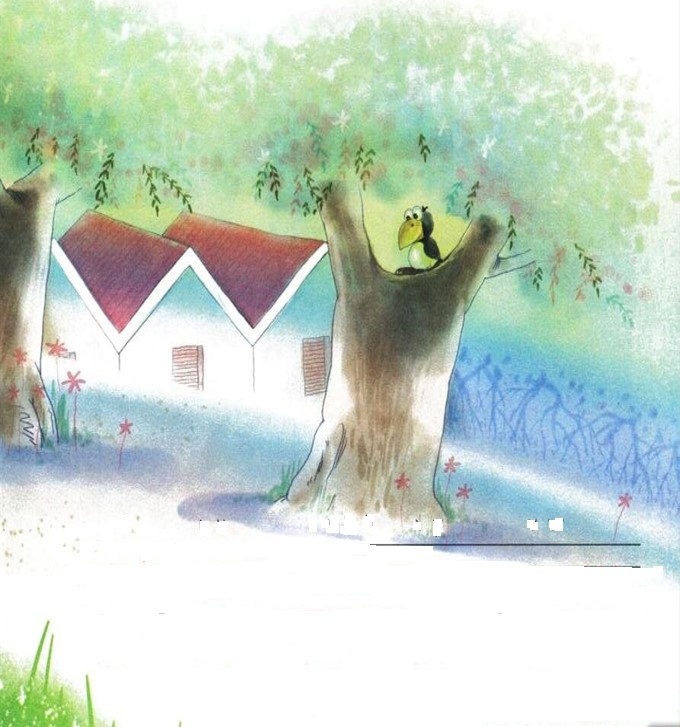 YW